> How To File a Connecticut Paid Leave Appeal with
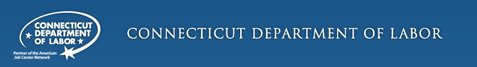 Disclaimer:  All references within this document to the red box are solely for the use of this document and do not reference the website.
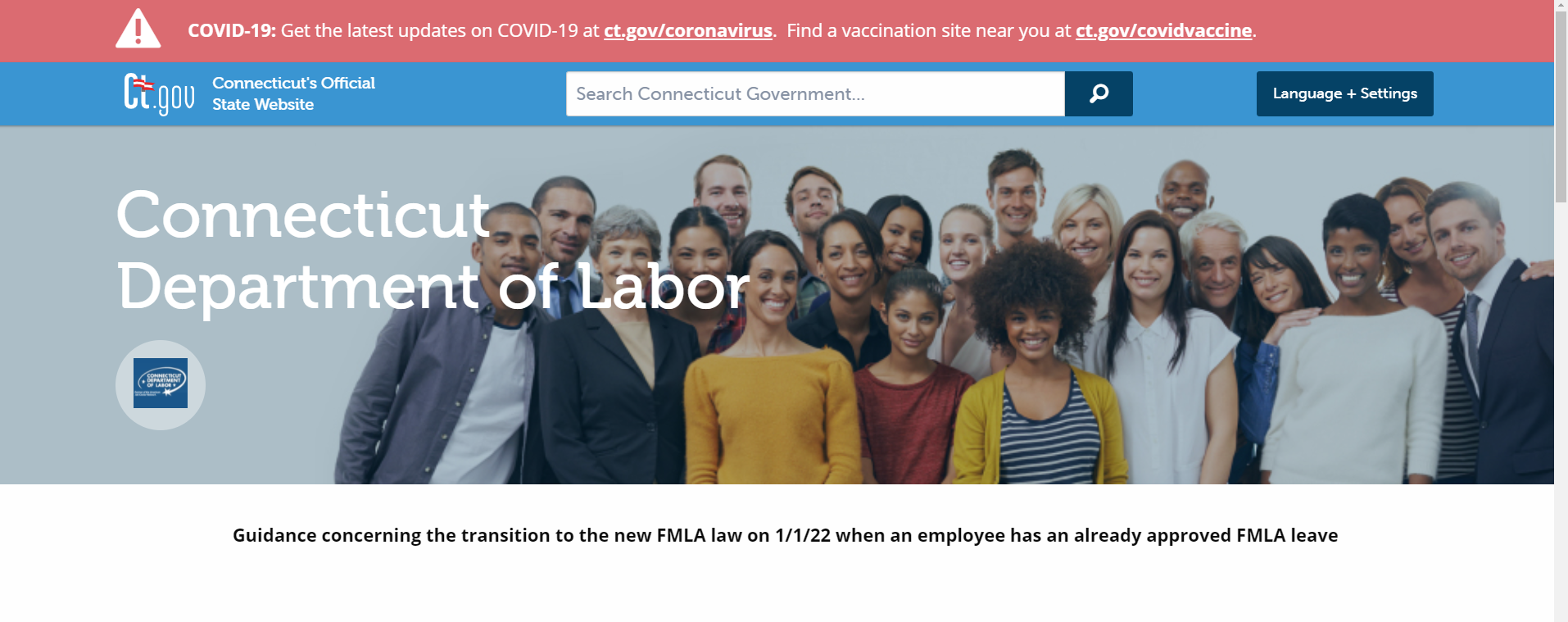 Scroll to the bottom of the CT DOL website and select the link that allows you to file an appeal
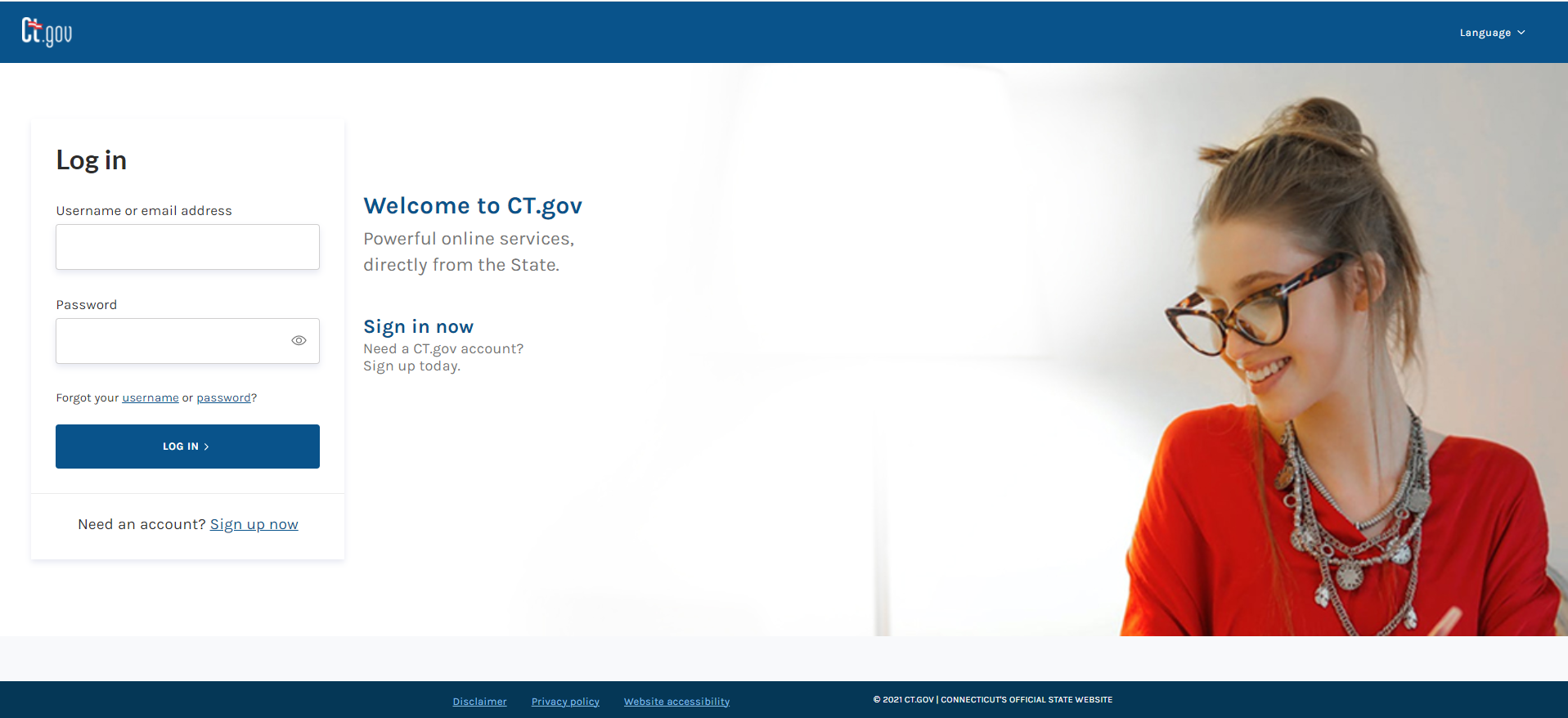 Before proceeding with filing an appeal with CT Paid Leave,  you MUST have a state identity with CT.gov.  If you do not, click “Sign up now”, highlighted here with a red box to set one up
If you already have one, proceed to sign in using the “Log In” button
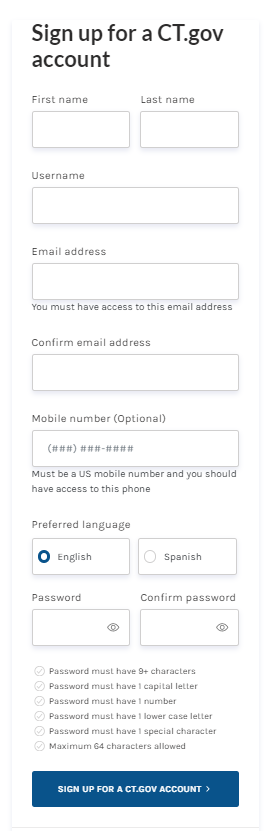 At the CT.gov site,  complete the form to create an account
Click “SIGN UP FOR A CT.GOV ACCOUNT” button, highlighted  here with a red box
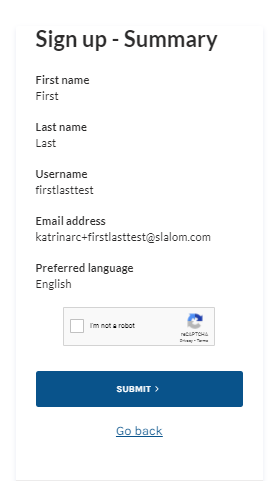 Review the information on the summary screen, and if any changes need to be made, click on the “Go back” link and adjust 
If no changes need to be made, click in the CAPTCHA box to validate
Click “SUBMIT”, highlighted here with a red box
Continue
> How To File a Connecticut Paid Leave Appeal with
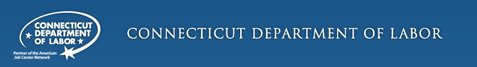 Disclaimer:  All references within this document to the red box are solely for the use of this document and do not reference the website.
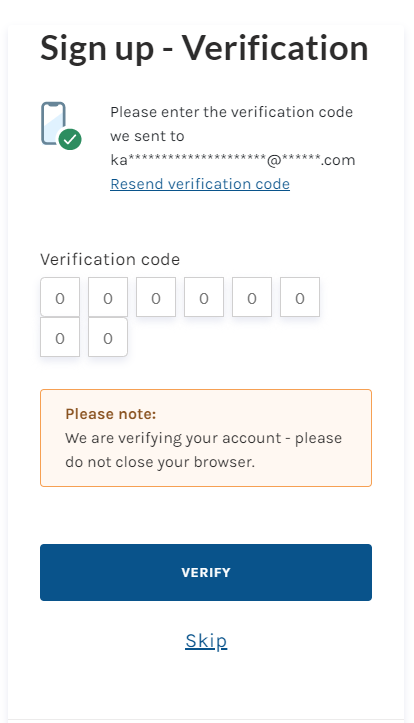 An eight-digit verification code will be sent to the email address used during the sign-up
You’ll need to toggle to the email account that you used to set up the CT.gov account with to acquire the code and then enter it here. The code is valid for 15 minutes
After you enter the code, click “VERIFY”, highlighted here with a red box
NOTE: You can use the “Skip” link to bypass the verification step as the system allows for 3 grace sign-in attempts before the system will force verification
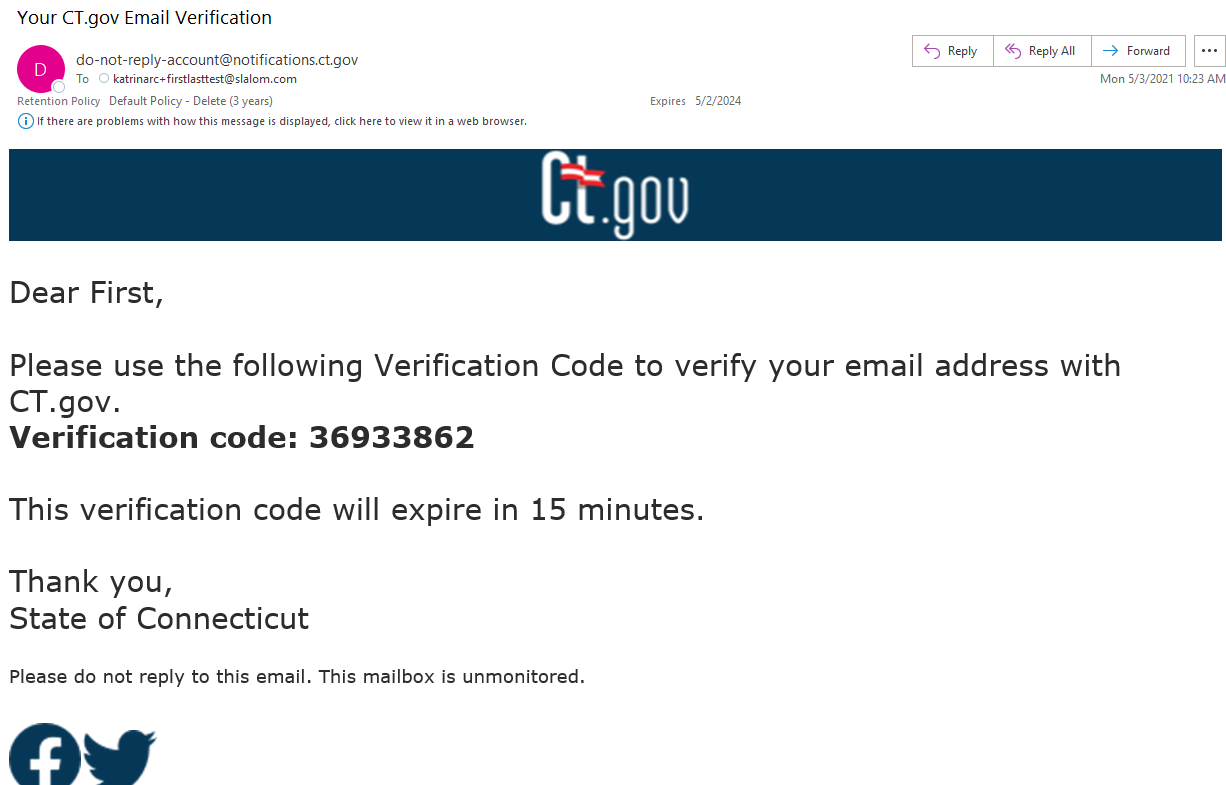 Locate the email from do-not-reply-account@notification.ct.gov 
Highlight the verification with your mouse or write down the code
Toggle back to the CT.gov verification screen and enter the code
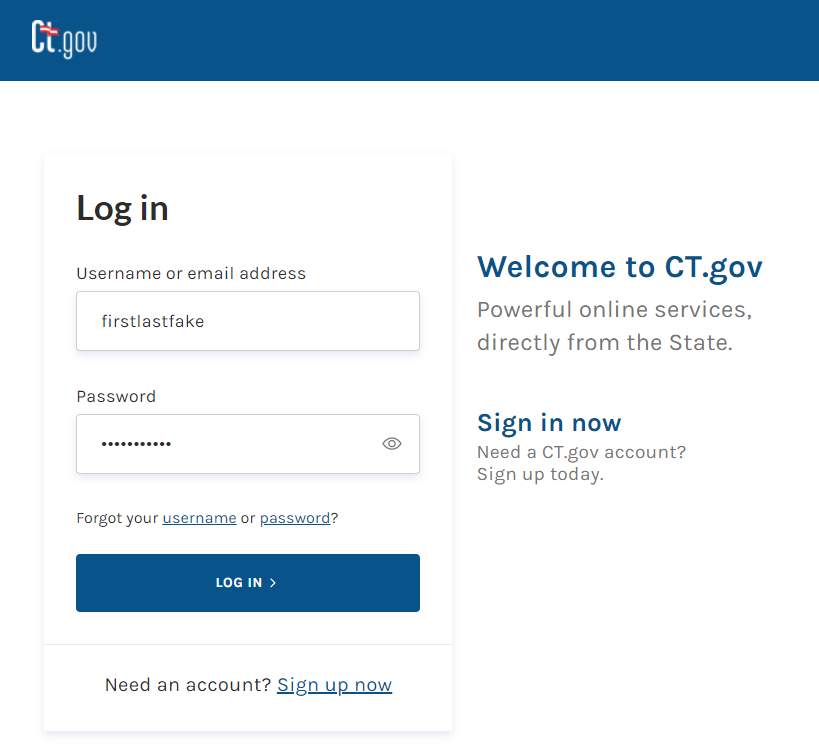 Using the credentials, you just set up, enter your:
Username OR email address, and 
Password
Click the “LOG IN” button, highlighted here with a red box
Continue
> How To File a Connecticut Paid Leave Appeal with
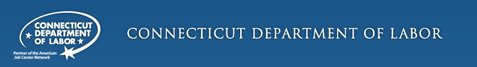 Disclaimer:  All references within this document to the red box are solely for the use of this document and do not reference the website.
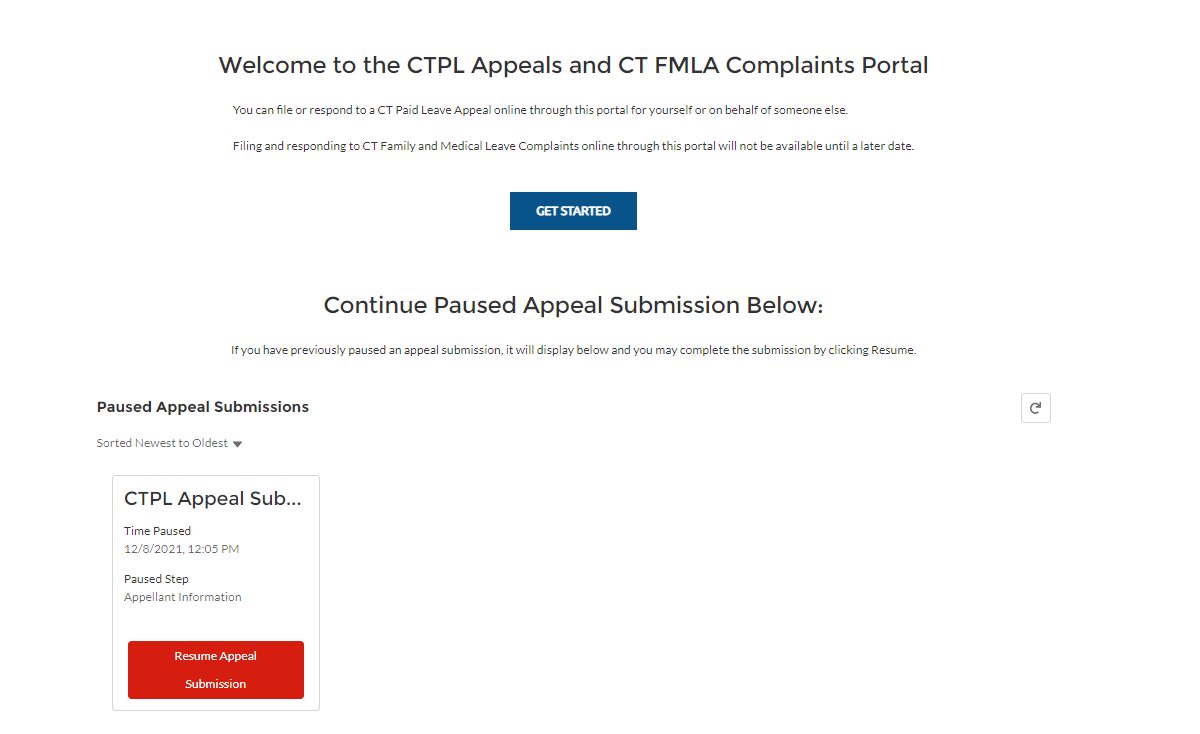 Click the button that states “Get started”, highlighted here with a red box
Note: If at any time you click “Save and Finish Later” while submitting an appeal, you can resume the paused appeal from this screen by clicking on the button that says, “Resume Appeal Submission”.
For the first question “What would you like to do?”, choose the scenario that best matches your reason:  
Scenario #1 - I want to file a CT Paid Leave Appeal.
Scenario #2 -  I want to file a CT Family and Medical Leave Complaint.
Scenario #3 -  I want to file both a CT Paid Leave Appeal and a CT Family and Medical Leave Complaint.
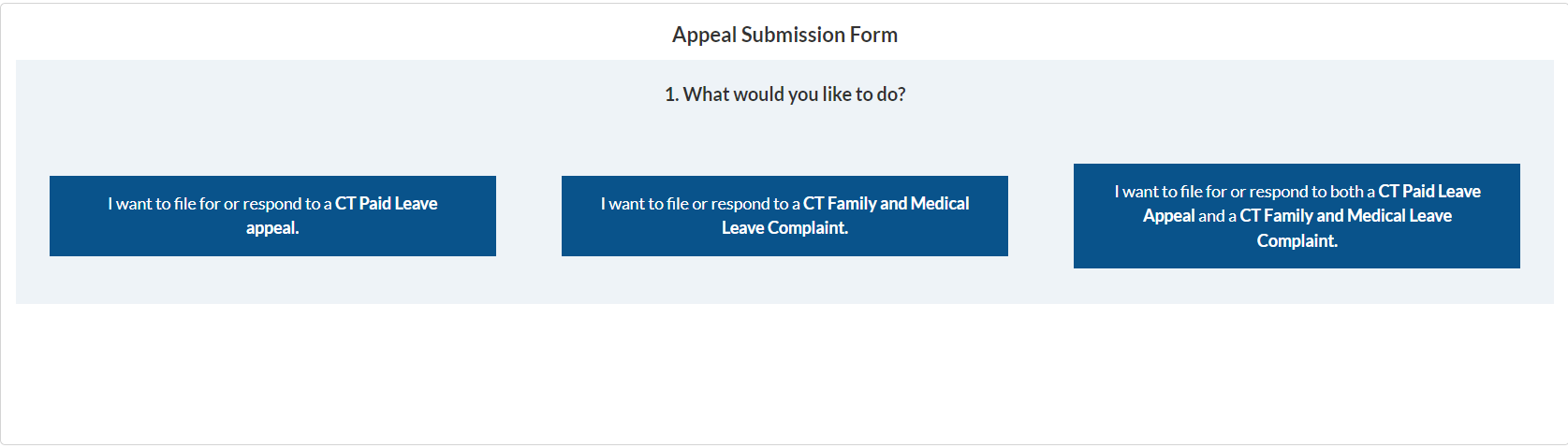 Scenario #3
Scenario #1
Scenario #2
I want to file both a CT Paid Leave Appeal and a CT Family and Medical Leave Complaint.
I want to file for a CT Paid Leave Appeal.
I want to file a CT Family and Medical Leave Complaint.
The process for Scenario #1 begins with the selection of “I want to file for a CT Paid Leave Appeal”
Select “I am filing an appeal for myself”, as the answer to Question #2 “For whom are you filing?”

For Question #3: “Do you have an attorney representing you?  Note: An attorney is not required to file an appeal”:
Select “Yes”  if applicable, the message shown to the left will appear.  After noting the information in the message, select “log out” from the top right-hand corner drop down menu
Select “No” if applicable
Click “Next” to proceed on to page 5 of this aid.
**If you are not ready to submit but do not want to lose your information, click the “Save and Finish Later” button before closing your browser window.
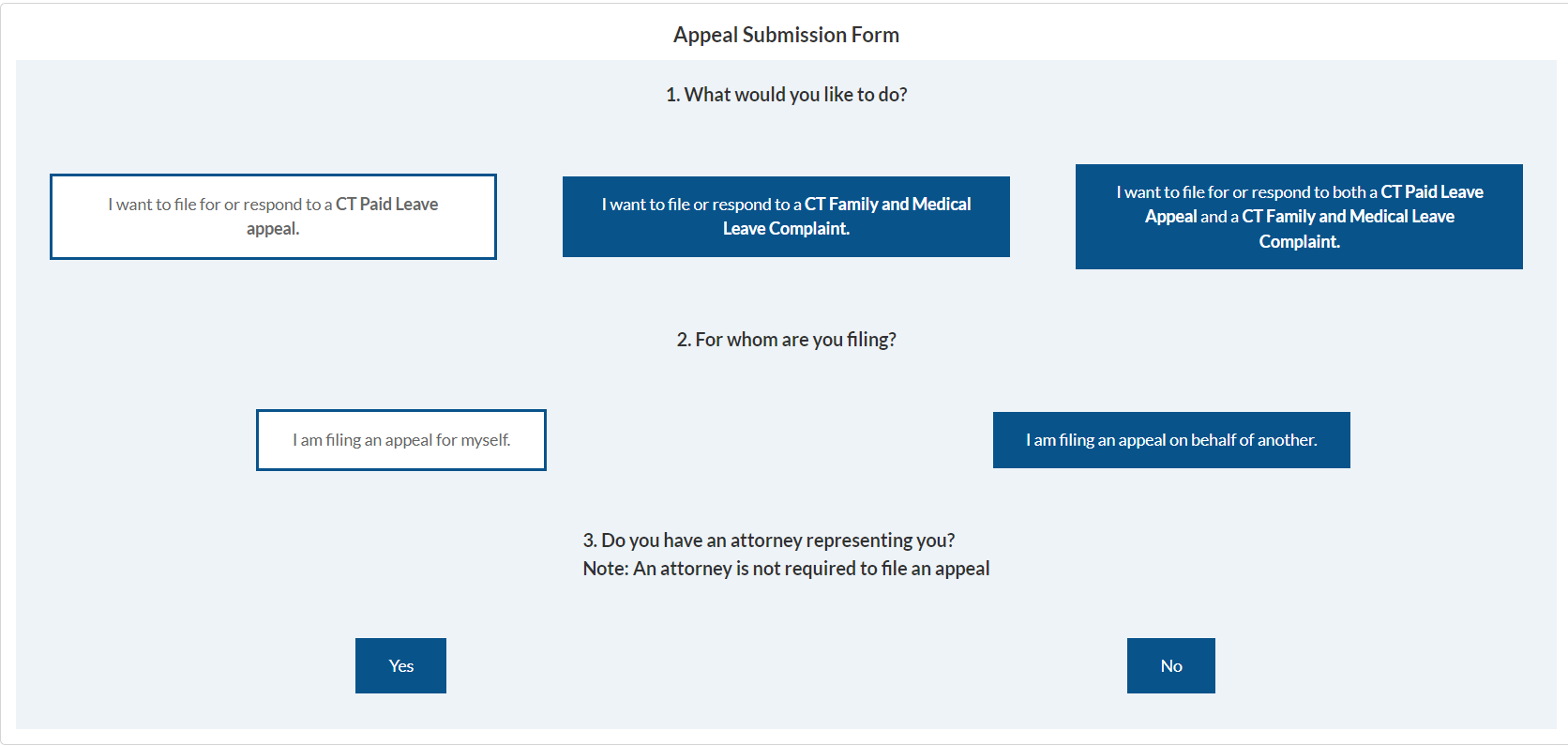 Scenario #1
I want to file both a CT Paid Leave Appeal and a CT Family and Medical Leave Complaint.
I want to file for a CT Paid Leave Appeal.
I want to file a CT Family and Medical Leave Complaint.
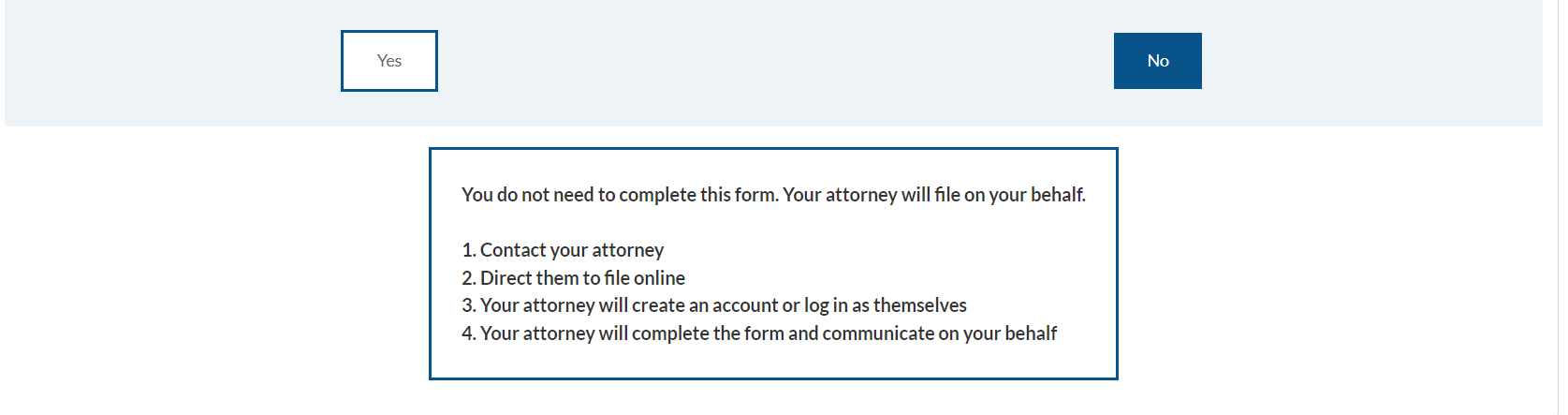 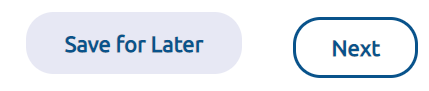 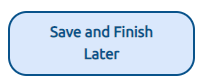 Continue
> How To File a Connecticut Paid Leave Appeal with
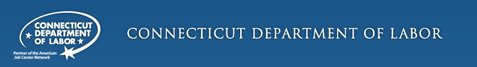 Disclaimer:  All references within this document to the red box are solely for the use of this document and do not reference the website.
Scenario #2  - if  “I want to file a CT Family and Medical Leave Complaint” is selected as the answer to question #1, the following message will display on the screen: 
Filing and responding to CT Family and Medical Leave Complaints online through this portal will not be available until a later date.
You can access the CT Family and Medical Leave Complaint form here: https://portal.ct.gov/DOLUI/newfmlaguidance
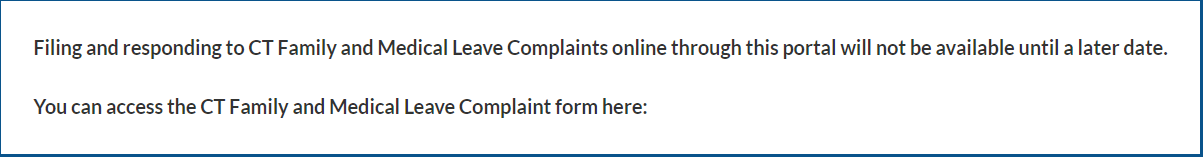 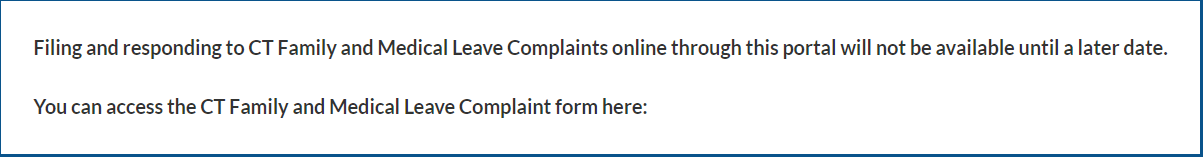 https://portal.ct.gov/DOLUI/newfmlaguidance
https://portal.ct.gov/DOLUI/newfmlaguidance
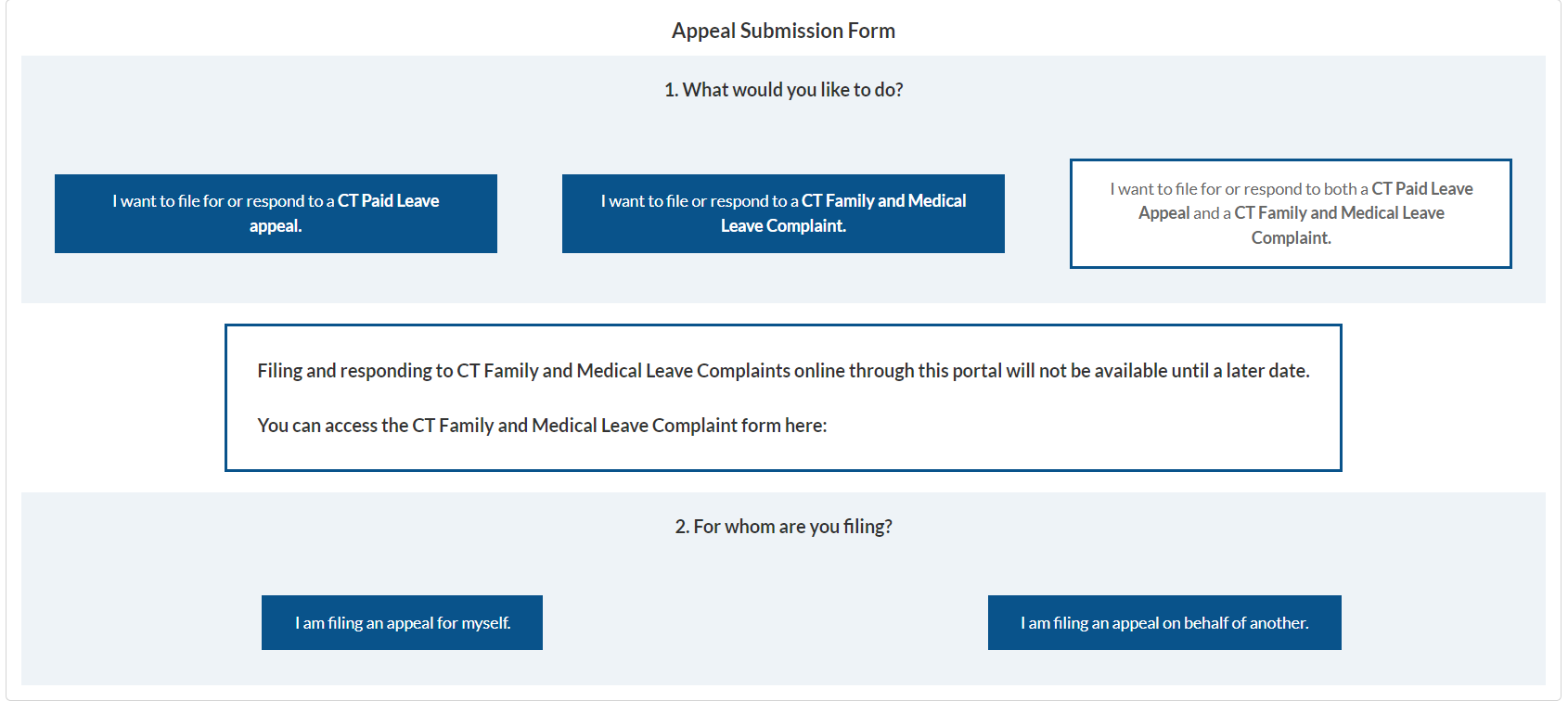 Scenario #3 - If “I want to file both a CT Paid Leave Appeal and a CT Family and Medical Leave Complaint” is selected as the answer to question #1, 
You’ll once again receive the message called out in Scenario #2, as CT FMLA Complaints can not be filed online until a later date.
Select “I am filing an appeal for myself”, as the answer to Question #2 “For whom are you filing?”

For Question #3: “Do you have an attorney representing you?  Note: An attorney is not required to file an appeal.”:
Select “Yes”  if applicable, the message shown to the left will appear.  After noting the information in the message, select “log out” from the top right-hand corner drop down menu
Select “No” if applicable
Click “Next” to proceed on to page 5 of this aid.
**If you are not ready to submit but do not want to lose your information, click the “Save and Finish Later” button before closing your browser window.
Scenario #3
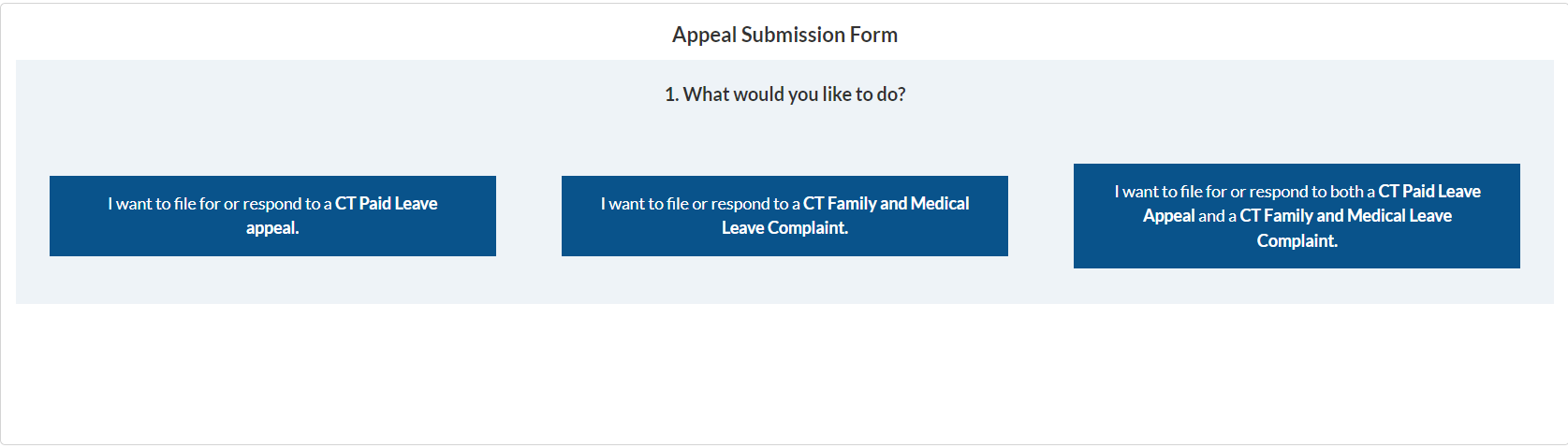 I want to file both a CT Paid Leave Appeal and a CT Family and Medical Leave Complaint.
I want to file a CT Family and Medical Leave Complaint.
I want to file for a CT Paid Leave Appeal.
Scenario #2
I want to file both a CT Paid Leave Appeal and a CT Family and Medical Leave Complaint.
I want to file a CT Family and Medical Leave Complaint.
I want to file for a CT Paid Leave Appeal.
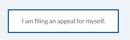 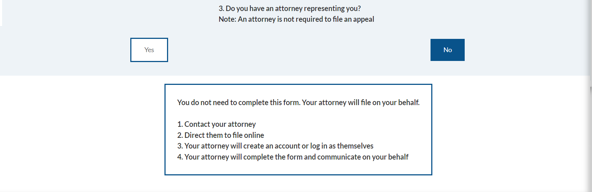 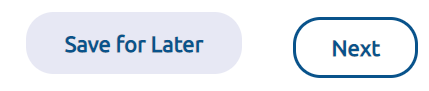 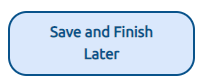 Continue
> How To File a Connecticut Paid Leave Appeal with
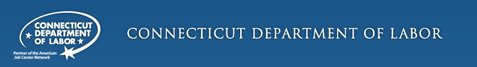 For Scenarios 1 & 3
Disclaimer:  All references within this document to the red box are solely for the use of this document and do not reference the website.
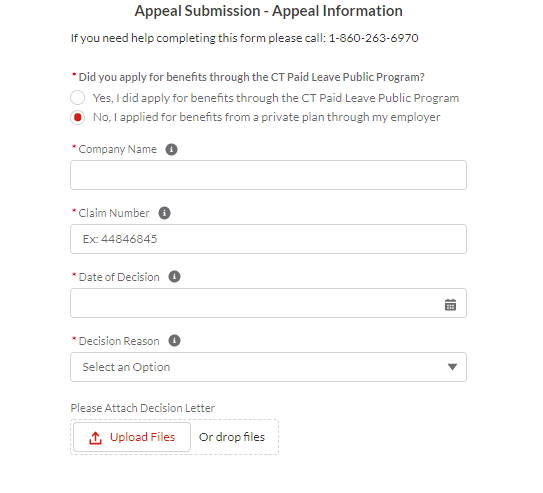 To the question “Did you apply for benefits through the CT Paid Leave Public Program?  select either:
“Yes, I did apply for benefits through the CT Paid Leave Public Program” or
“No, I applied for benefits from a private plan through my employer
Enter information into the following fields:
Company Information - only displays if “No, I applied for benefits from a private plan through my employer” (required) 
Claim Number (required) 
Date of Decision (required)
Decision Reason (required - select an option from the drop-down listing)
Please Attach Decision Letter: (optional) click the “Upload Files” button, or drag and drop files to field labeled “or drop files” to upload a copy of the decision letter 
Click the “Next” button, highlighted here with a red box,  to continue to the next screen, or click the “Back” button to return to the prior screen
**If you are not ready to submit but do not want to lose your information, click the “Save and Finish Later” button before closing your browser window.
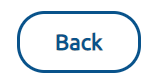 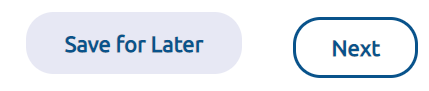 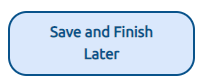 See screen below for the drop-down listing options for Decision Reason
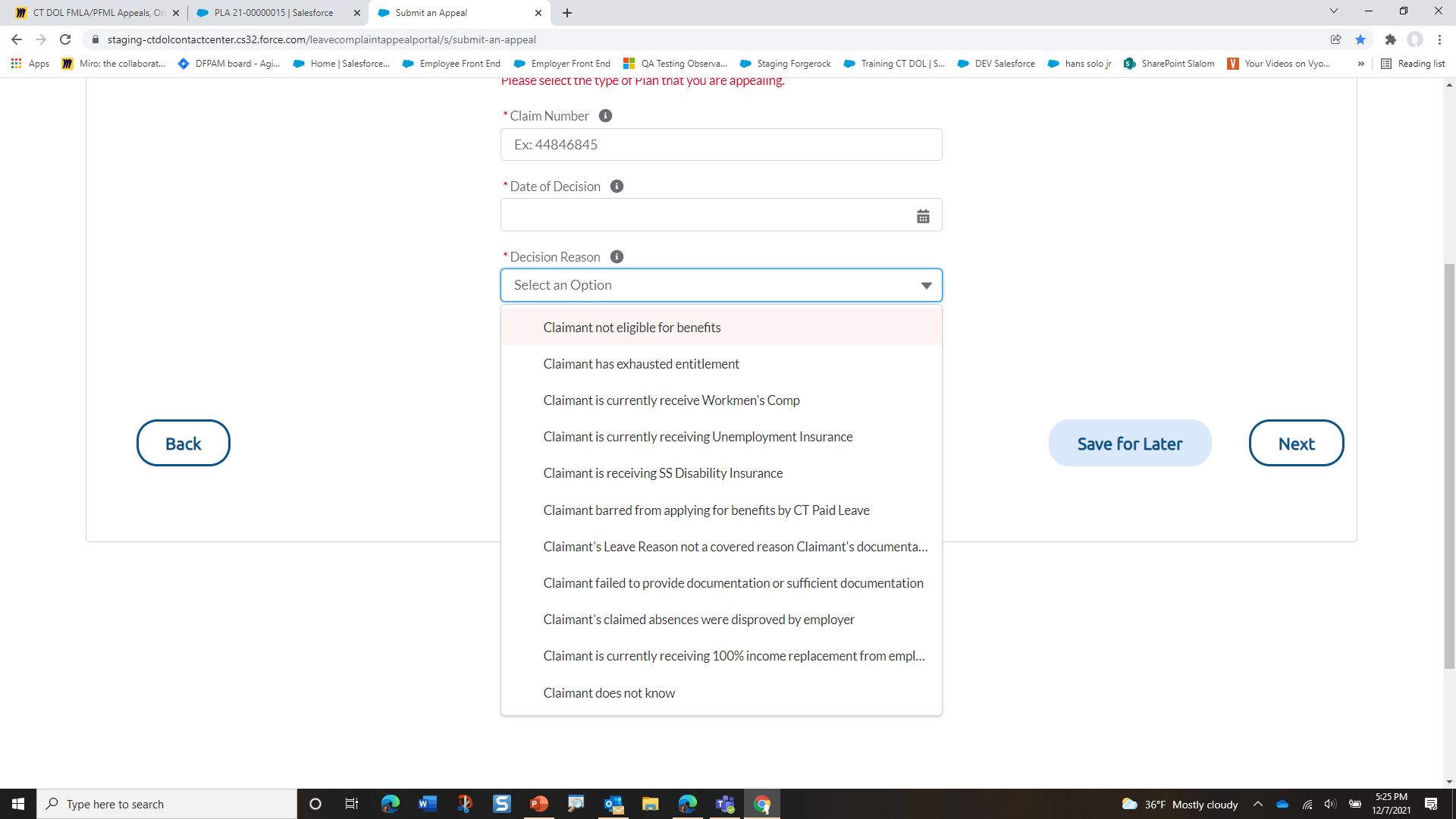 Claimant is currently receiving Workers’ Compensation
Continue
> How To File a Connecticut Paid Leave Appeal with
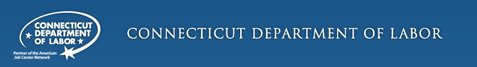 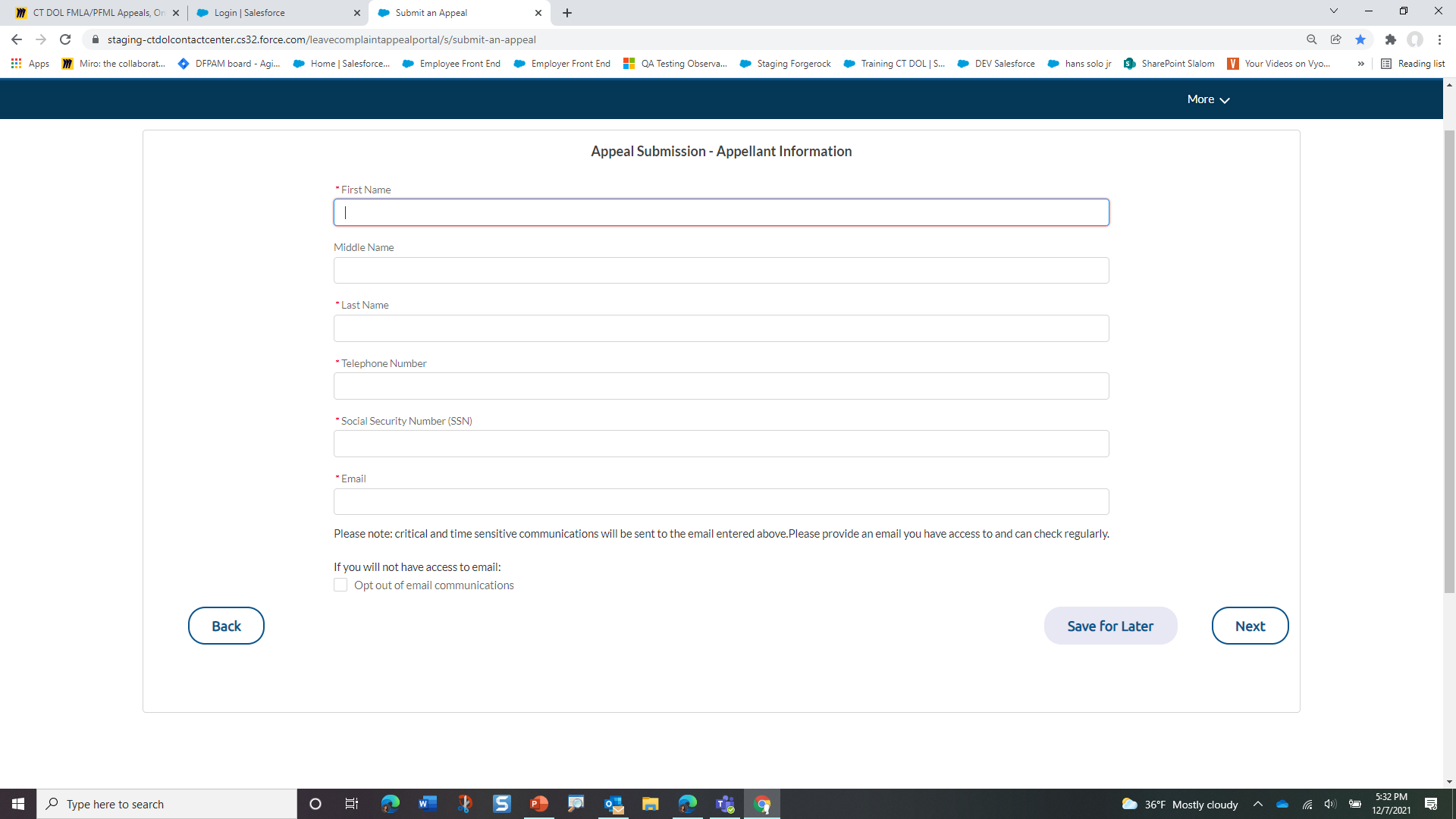 Appellant Information Section:
Enter information into the following fields:
First Name (required)
Middle Name (optional)
Last Name (required)
Telephone Number (required)
Social Security Number (SSN) (required)
Email (required)
Communications will default to email. If you want to receive communications via paper mail, check the box next to “opt out of email communications”.  Once the box is selected, address fields will appear 
Address Line 1 (required)
Address Line 2 (optional)
Address Line 3 (optional)
City (required)
State (required)
Zip Code (required)
Click the “Next” button, highlighted here with a red box,  to continue to the next screen, or click the “Back” button to return to the prior screen
**If you are not ready to submit but do not want to lose your information, click the “Save and Finish Later” button before closing your browser window.
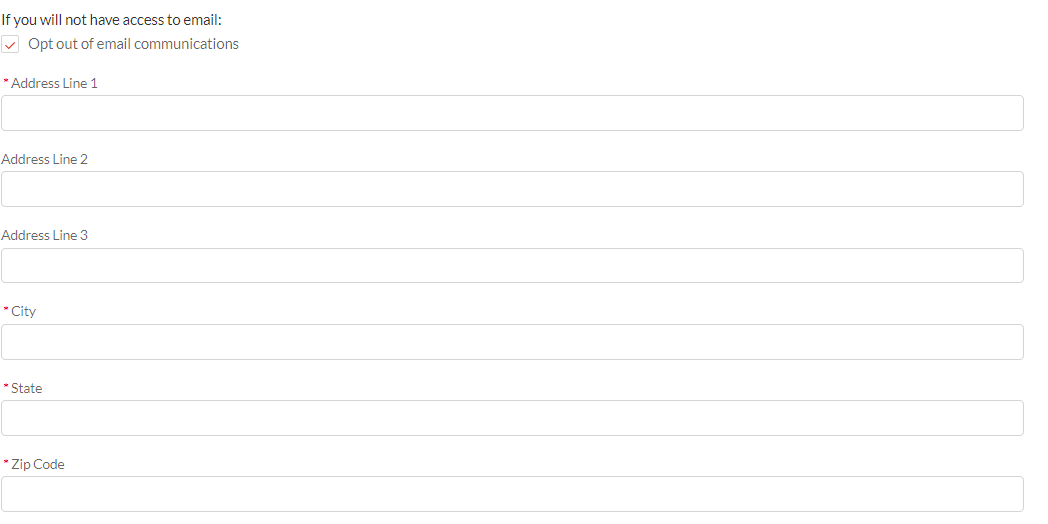 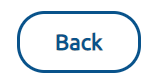 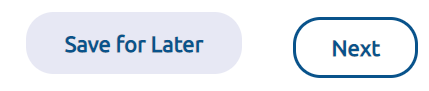 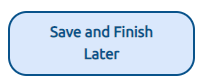 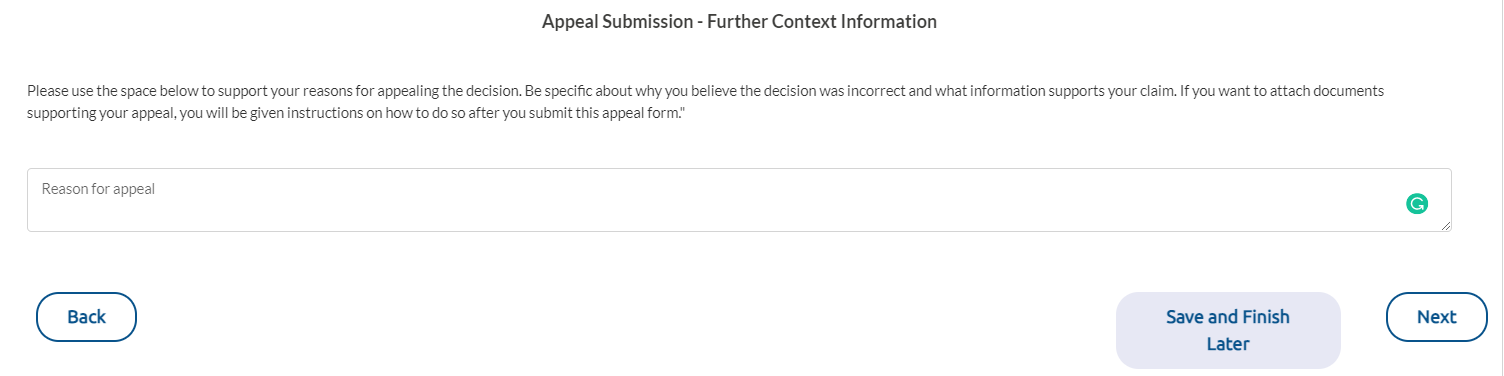 To enter any additional information that will be added to the appeal, click in the box labeled “Reason for Appeal” and type the information to support your reasons for appealing the decision
Be specific about why you believe the decision was incorrect and what information supports your claim
If you want to attach documents supporting your appeal, you will be able to do so after you submit the form and will be given instructions on how to do so
Click the “Next” button, highlighted here with a red box,  to continue to the next screen, or click the “Back” button to return to the prior screen
**If you are not ready to submit but do not want to lose your information, click the “Save and Finish Later” button before closing your browser window.
Continue
> How To File a Connecticut Paid Leave Appeal with
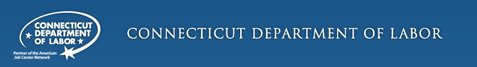 Disclaimer:  All references within this document to the red box are solely for the use of this document and do not reference the website.
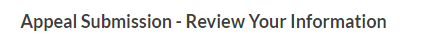 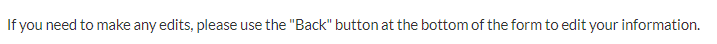 Before submitting the form, review and confirm all the information you entered is accurate and complete
If you need to edit any field, use the “Back” button until you reach the screen where the data is and make the change(s)
Click the “Next” buttons until you once again come to the review screen
Once you are ready to submit (and by doing so you attest that the information you provided in your appeal form is true and complete),  click “Next” at the bottom of the review screen
**If you are not ready to submit but do not want to lose your information, click the “Save and Finish Later” button before closing your browser window.
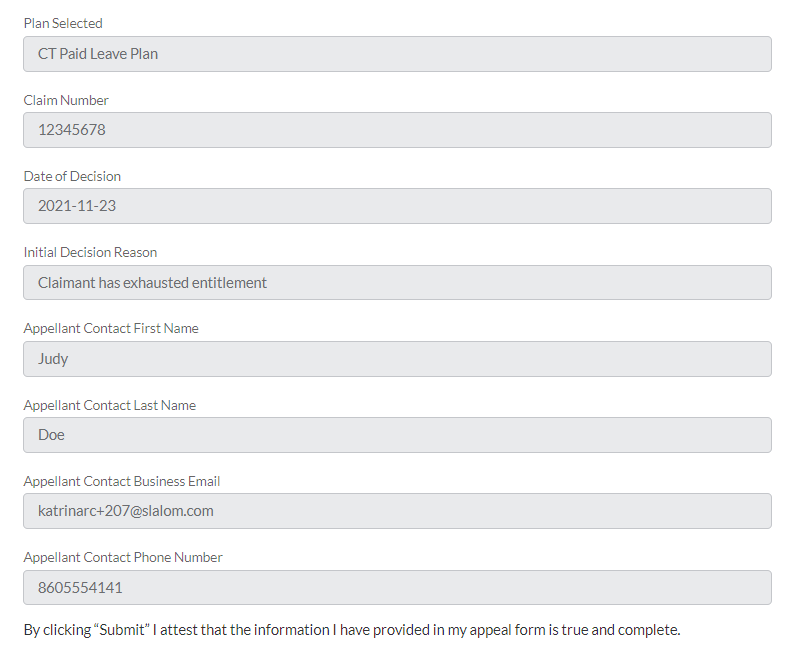 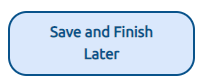 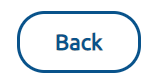 A confirmation screen will appear confirming your submission
Click the “Ok” button, highlighted here with a red box
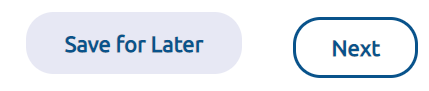 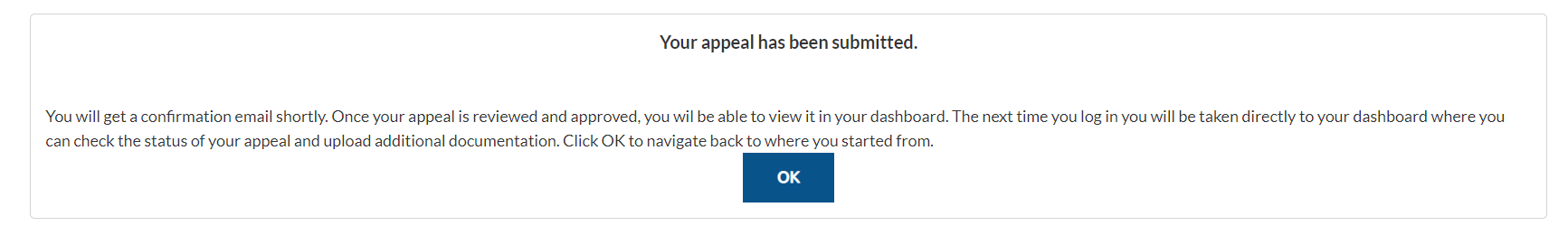 After clicking the “Ok” button, if you are not directly taken to screen on the next page, you can access the Appeal Account Dashboard by clicking on the logo in the top left-hand corner of the screen.
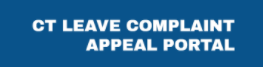 Continue
> How To File a Connecticut Paid Leave Appeal with
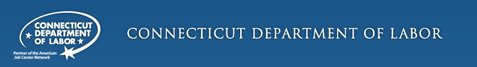 Disclaimer:  All references within this document to the red box are solely for the use of this document and do not reference the website.
Click on the logo to access this dashboard
Click on the username to access the menu options
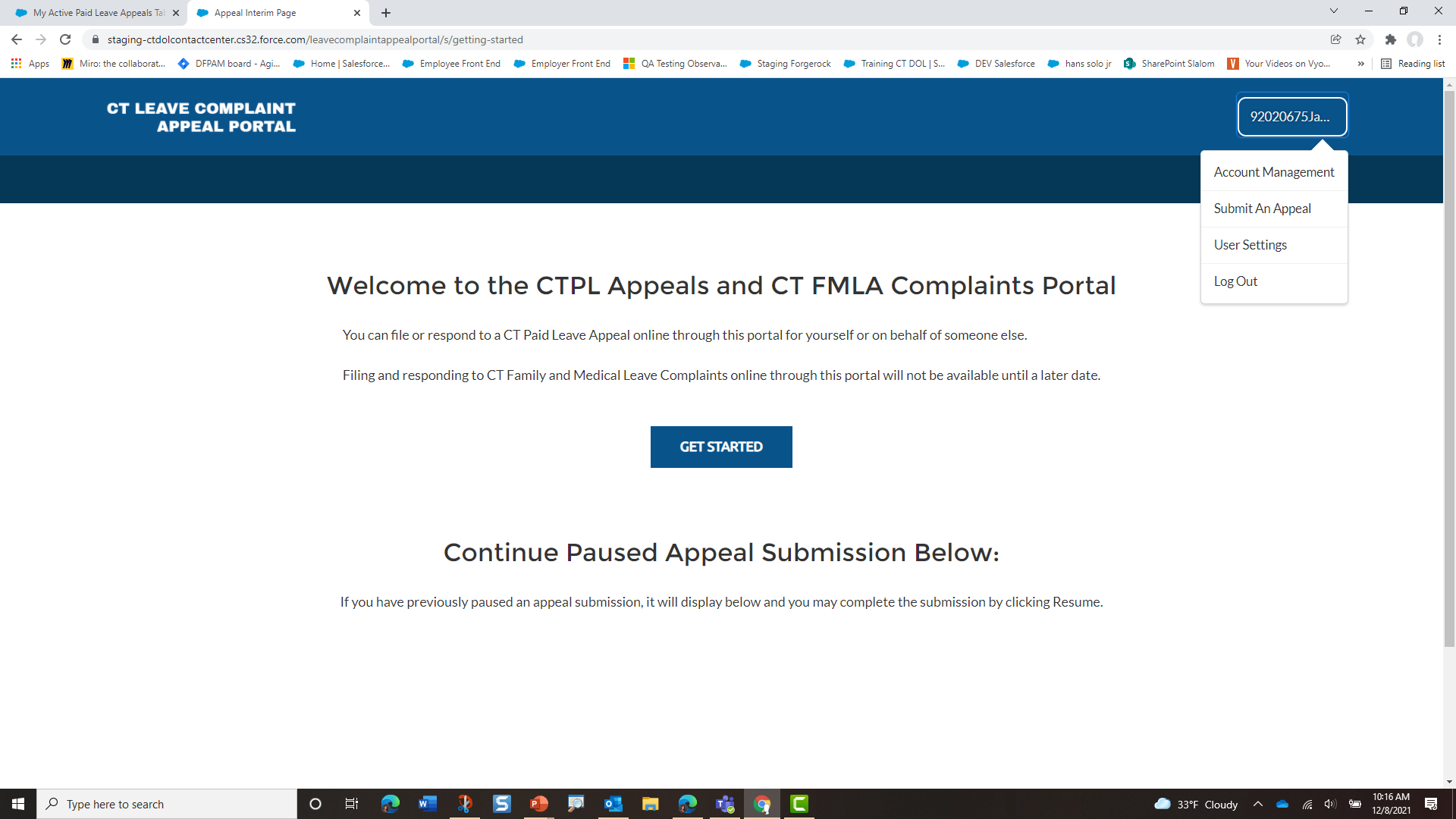 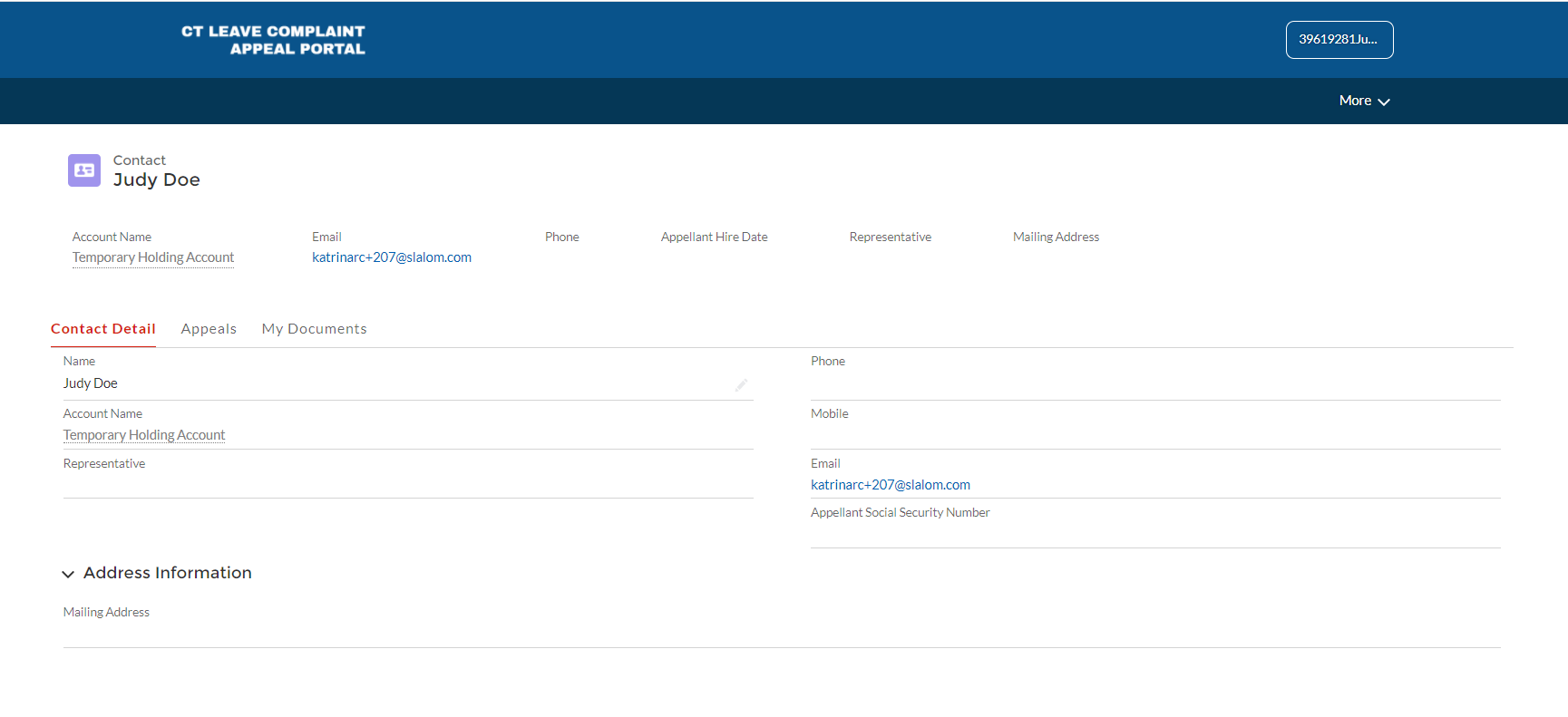 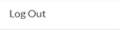 Account Management: allows user to update ct.gov information
Submit An Appeal: allows user to submit a new CTPL appeal
Log Out: allows user to log out of the CT Leave Complaint Appeal Portal
The main screen of the user’s Appeal Account dashboard defaults to the user’s contact record, displaying the “Contact Detail” tab information.  There are also tabs to hold appeals information and documentation as explained below.
The “Appeals” tab display a listing of appeals filed
The “My Documents” tab displays all documents that were either uploaded by the contact.  In this example, all the documents that Judy Doe uploaded. 

The information submitted as part of the appeal can not be edited.
> How To File a Connecticut Paid Leave Appeal with
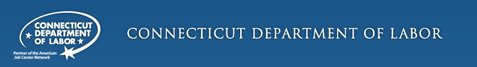 Disclaimer:  All references within this document to the red box are solely for the use of this document and do not reference the website.
On the “Appeals” tab, appeals that were submitted and the status of each can be viewed. 
From here, additional appeals can be filed by using the “New Appeal” button.
To upload documentation for a specific appeal, click on the appeal name.
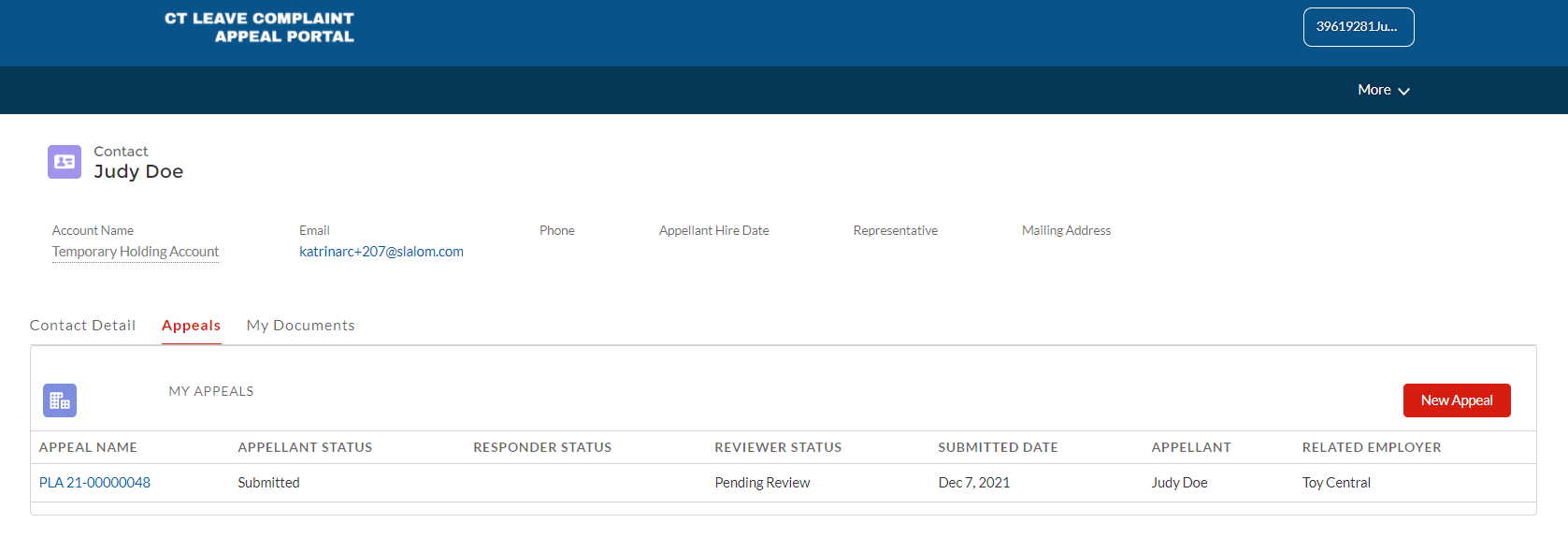 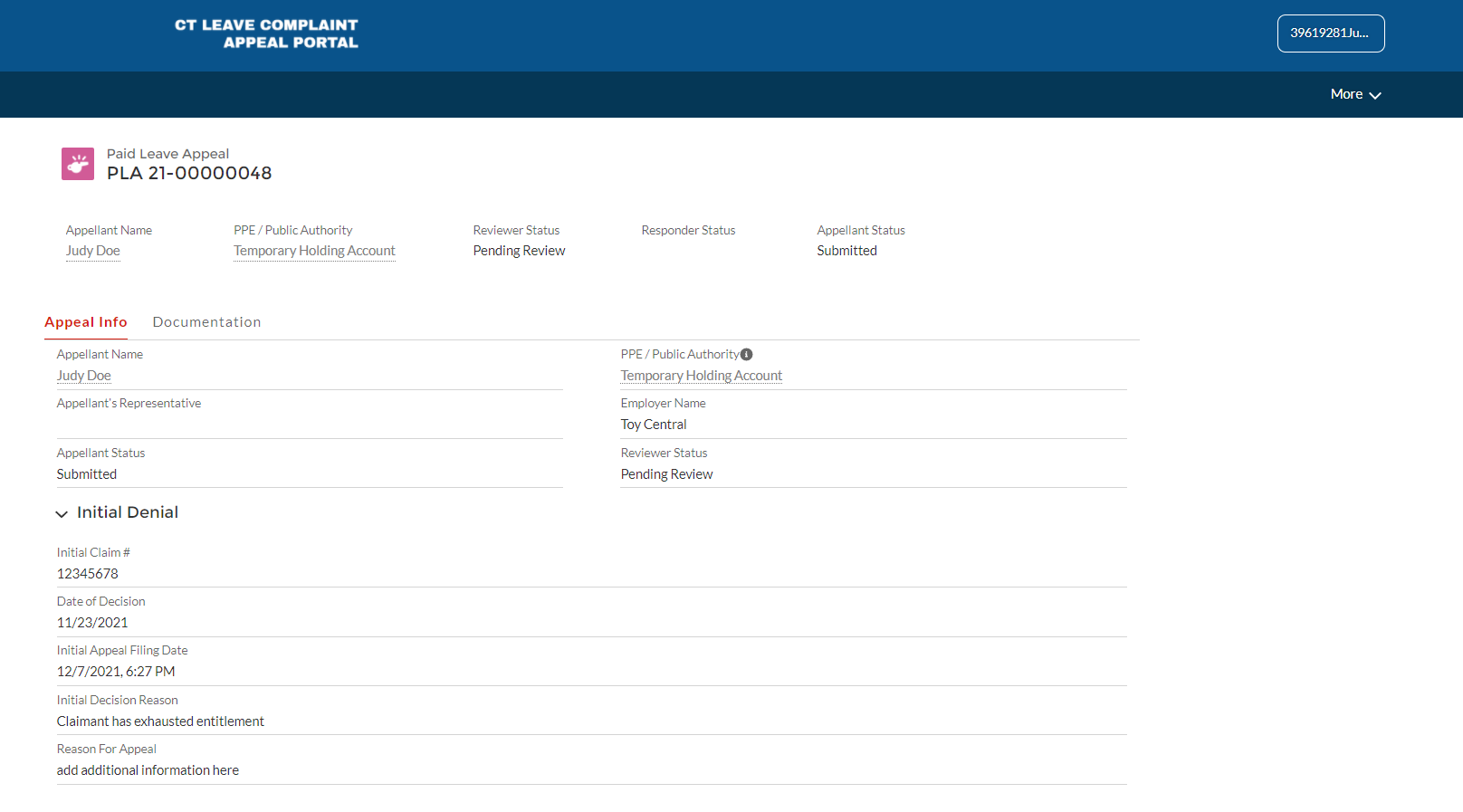 Information added into the appeal form will display on the “Appeal Info” tab.
Please note, this information is not editable.
From the “Documentation” tab within the appeal record, you can upload documentation by clicking on “Add Files”. 
To upload new versions of documents, click on “Add Files” and select “Upload New Version”.
Any files uploaded by interested parties, related to the appeal, and shared with the appeal record, will be viewable here.
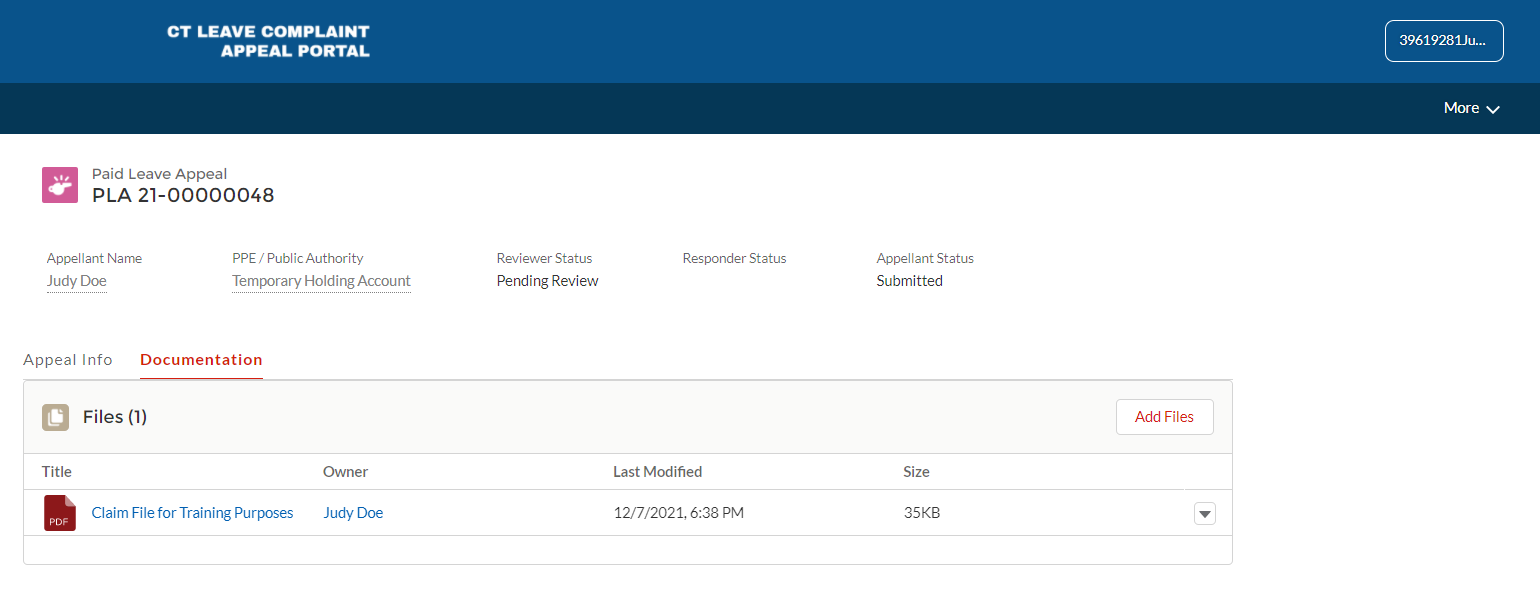 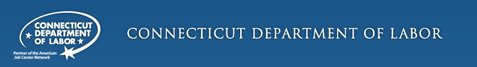 > How To File a Connecticut Paid Leave Appeal with
Disclaimer:  All references within this document to the red box are solely for the use of this document and do not reference the website.
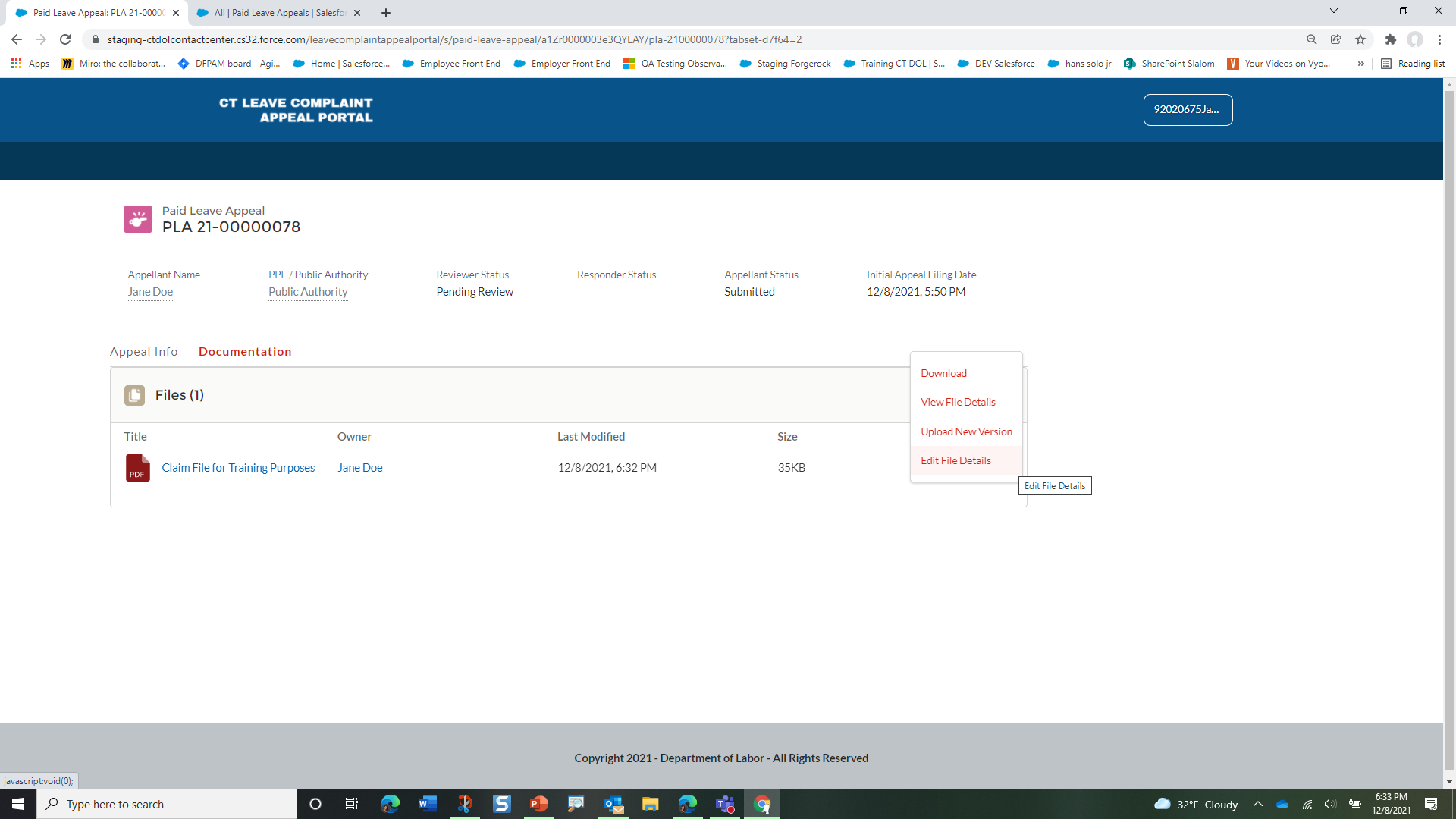 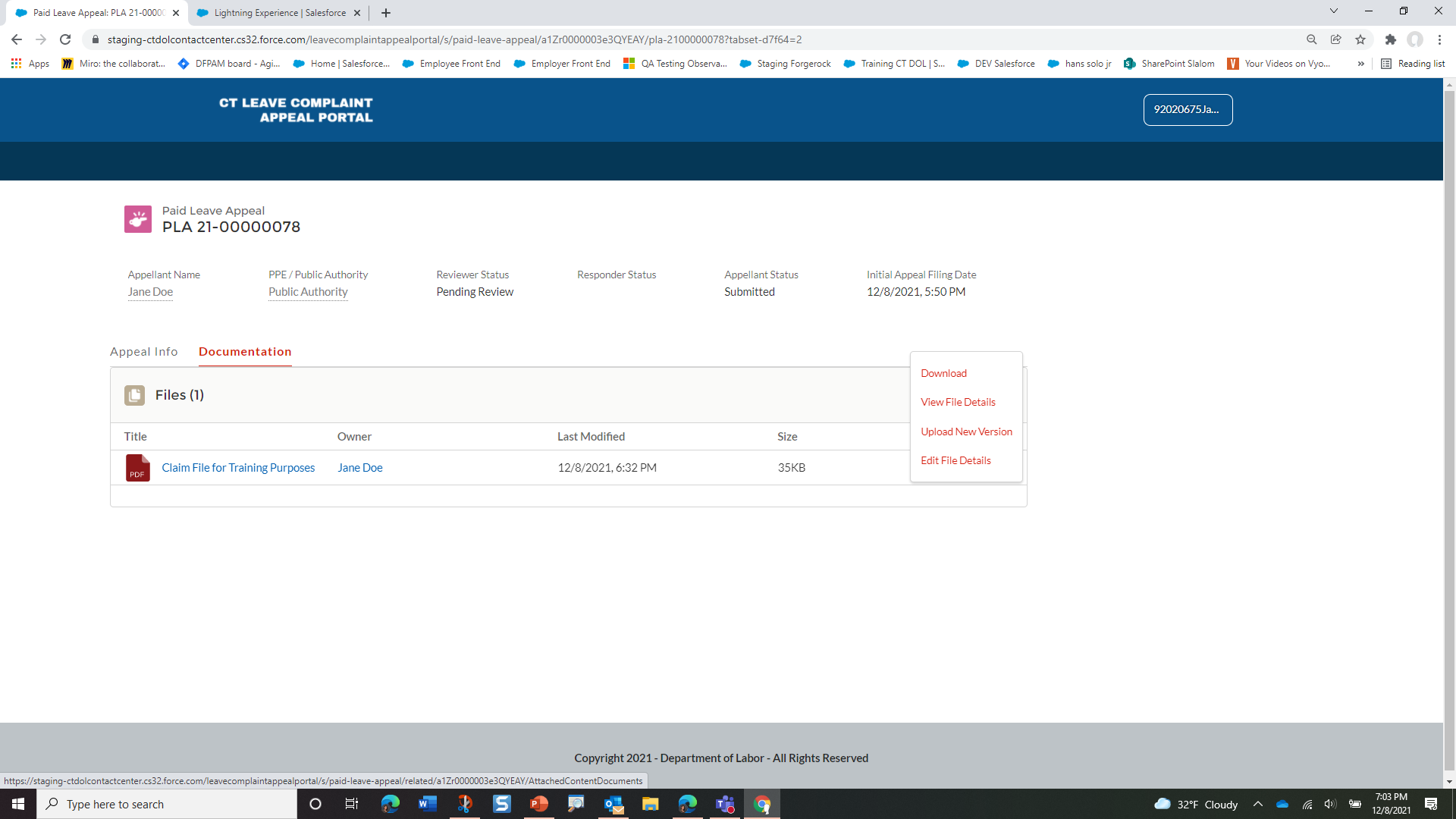 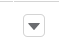 Click on the  dropdown arrow for any individual file to    access the menu displayed
Select:
Download (to save the file to your computer)
View the file details (to preview the document)
Upload a New Version (of the same document)
Edit File Details (to rename the file & add a description)
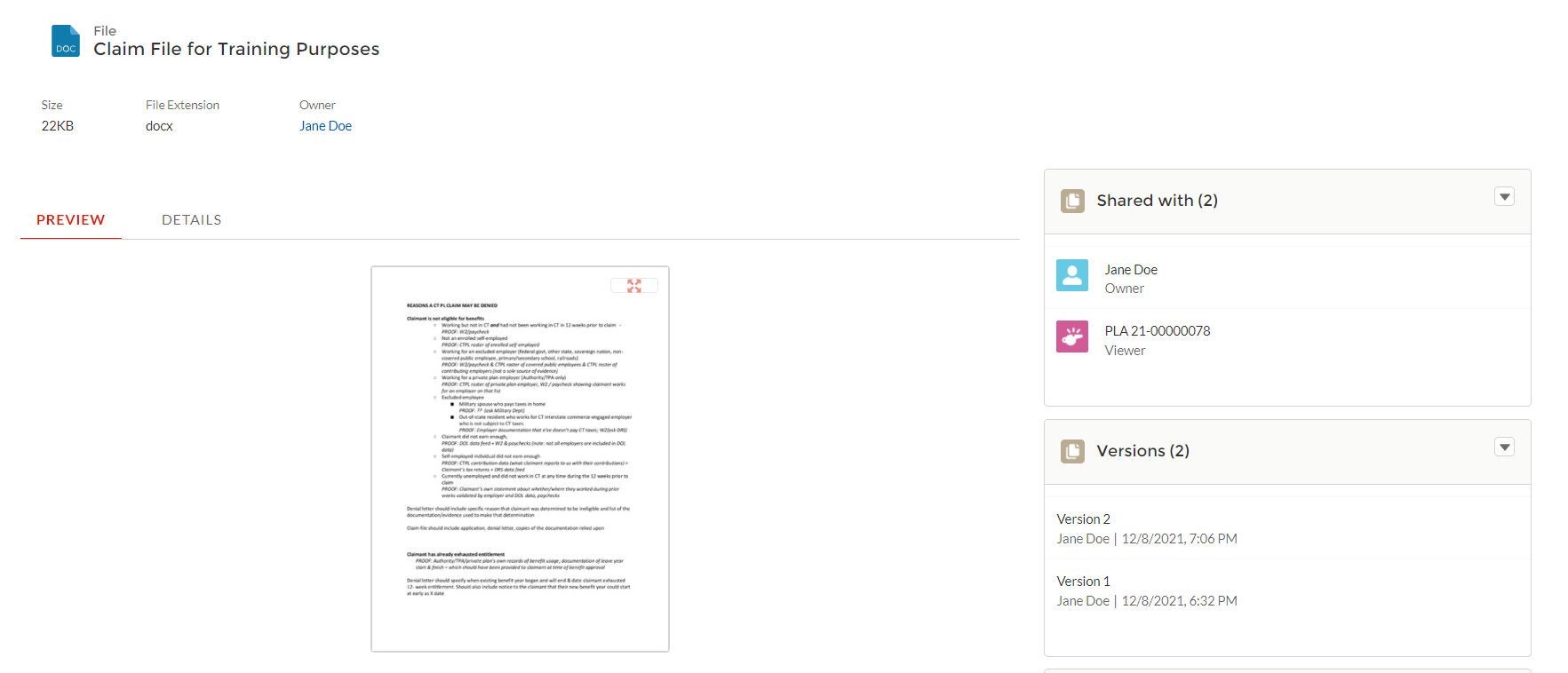